ACOTE Updates
Pamela Roberts, Ph.D., OTR/L, SCFES, FAOTA, CPHQ, FNAP
ACOTE Chairperson
ACOTE UPDATES
NEWSLETTERS
Please be sure to read each PD Newsletter, which is distributed after every ACOTE meeting for the most up to date information regarding Standards’ Interpretations and policy changes.

Beginning in fall 2016, the PD Newsletter is now being distributed to all AFWC’s to keep them abreast of the latest ACOTE updates.

The current and most recent publications of the PD Newsletters are posted on acoteonline.org under “Announcements and Newsletters” – these date back to 2012.
INTERIM REPORTS 2017
ACOTE recognized the increased burden on programs with the Interim Reports and made substantial changes to the Interim Reports due in 2017. 

ACOTE removed 12 standards from the Interim Report and for programs that have already reported through their self-study using the 2011 ACOTE Standards, ACOTE will not require a response for the 12 B Standards. 

This year ACOTE will also conduct a phone conference to review the Interim Report and the expectations of the report.
ANNUAL REPORTS 2017
In addition to the routine data collected annually, all programs should be aware that ACOTE will request information regarding each program’s:

Website (to include accurate and up to date information to meet Standards A.4.2 and A.4.3)
Employment data of new graduates and salary information
Student load debt incurred
Number of students who stay within local area after graduation
Number of first-time college students
Number of students from low income families
Number of second career students
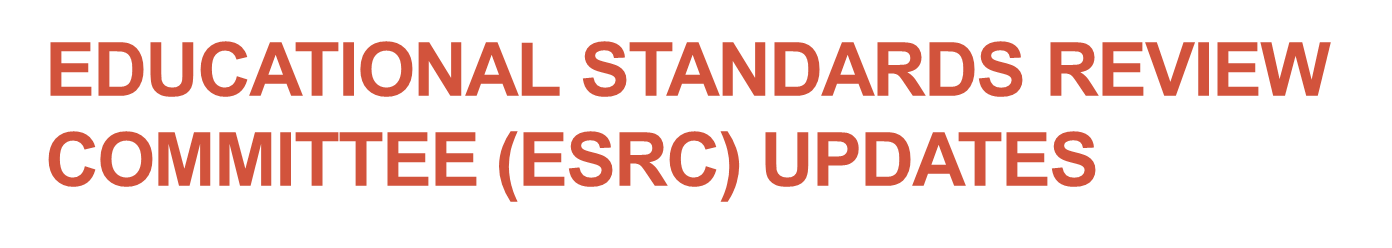 The ESRC met for the second time in September to write Draft I of the new OT (doctoral and master’s degree level) and OTA (baccalaureate and associate’s degree level) accreditation standards. 

The first draft incorporated the data and stakeholder feedback from the Call for Comment survey and direction from ACOTE. In addition to completing the first draft of the new standards, the committee also developed a survey to ascertain feedback on Draft I.
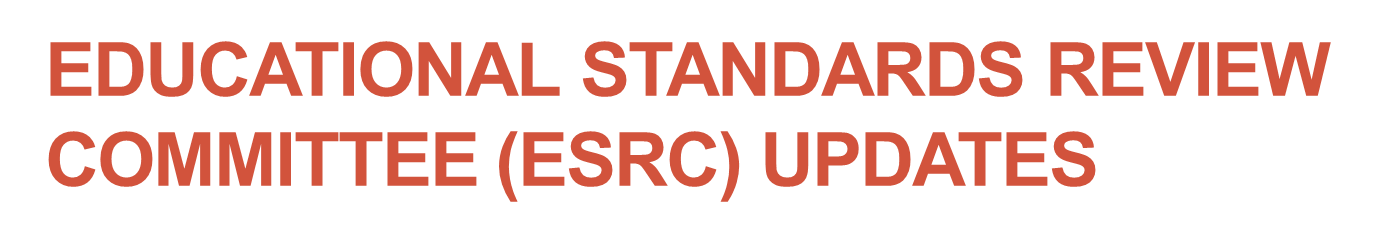 ACOTE will review Draft I and the survey at its next meeting in December 2016, and will host an Open Hearing regarding the standards at AOTA’s Annual Conference and Expo in March 2017. 

The ESRC will hold a conference call in early spring and meet again in May 2017 to review the Draft I survey responses, feedback from the Open Hearing, and any further direction from ACOTE, and will complete Draft II based on this information.
EDUCATIONAL STANDARDS REVIEW COMMITTEE (ESRC) UPDATES
The ESRC anticipates submitting a final draft of the new Standards for ACOTE review and approval by December 2017. 

Subject to ACOTE approval, the implementation of the new standards will take place in mid-2019 or 2020, and all programs will have 18 months to implement the new set of standards. 

Programs will be able to submit Letters of Intent to seek accreditation of new baccalaureate-level OTA programs once the new baccalaureate-level OTA standards are adopted by ACOTE.
POST-PROFESSIONAL GUIDELINES
The Post-Professional committee has met multiple times to develop the Post-Professional Guidelines.

Their first Call for Comment Survey was distributed in October 2016 with a due date of November 14, 2016.  

The committee will take the information gained from the survey to write the first draft of the Guidelines.